เครือข่ายคอมพิวเตอร์เบื้องต้น
วิวัฒนาการของระบบเครือข่ายได้ผ่านหลายระยะในช่วงเวลา  40  ปีที่ผ่านมา  เริ่มต้นด้วยการเชื่อมต่ออุปกรณ์ที่เรียกว่า   “ ดัมพ์เทอร์มินอล  (Dump  Terminal) ”   เข้ากับระบบเมนเฟรม     จนกระทั่งปัจจุบันระบบเครือข่ายคอมพิวเตอร์ประกอบด้วย PC เวิร์คสเตชัน, เซิร์ฟเวอร์, เราท์เตอร์,สวิตซ์, อุปกรณ์ต่อพ่วง และอื่น ๆ อีกมาก และผู้ใช้งานคอมพิวเตอร์ในปัจจุบันส่วนใหญ่ จะมีเครื่อง PC  ที่ใช้งาน  ส่วนตัวเชื่อมต่อเข้ากับเครือข่ายด้วยกลไกธุรกิจในปัจจุบันผู้ใช้เหล่านี้จำเป็นต้องแชร์ข้อมูลซึ่งกันและกัน
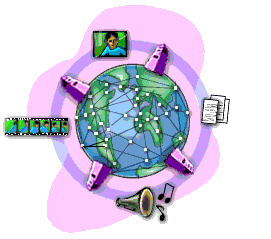 NOS   คืออะไร
NOS   คืออะไร 
ระบบปฏิบัติกาNOS คืออะไร ร หรือ OS (Operating System) ทำหน้าที่จัดการเกี่ยวกับการเข้าใช้ทรัพยากรต่าง ๆ ของโปรแกรมที่รันบนคอมพิวเตอร์เครื่องนั้นทรัพยากรของคอมพิวเตอร์มี 
หลายชนิด เช่น  หน่วยความจำ, ฮาร์ดดิสก์, จอภาพ, คีย์บอร์ด และเมาส์ เป็นต้น ถ้าไม่มีระบบปฏิบัติการ คอมพิวเตอร์คงจะรันโปรแกรมมากกว่าหนึ่งโปรแกรมไม่ได้ เพราะแต่ละโปรแกรมอาจแย่งใช้ทรัพยากรดังกล่าว  จนอาจทำให้ระบบล่มได้  ระบบเครือข่าย  เช่น  เครื่องพิมพ์  ฮาร์ดดิสก์  เป็นต้น  คอมพิวเตอร์ที่เชื่อมต่อเข้ากับเครือข่าย  จำเป็นต้องมีระบบปฏิบัติการทั้งสองประเภท เพื่อที่จะทำหน้าที่ทั้งจัดการทรัพยากรภายในคอมพิวเตอร์และในระบบเครือข่าย แต่โดยส่วนใหญ่ระบบ ปฏิบัติการทั้งสองประเภทจะอยู่ในตัวเดียวกัน   เมื่อติดตั้งระบบปฏิบัติการเสร็จแล้วก็เพียงติดตั้งส่วนที่เป็นเครือข่ายเท่านั้น
บริการหลักของ NOS
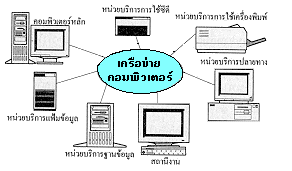 การเลือกใช้ระบบปฏิบัติการเครือข่ายอาจมีผลต่อการใช้งานเครือข่ายขององค์กรมาก       ซึ่งอาจมีผลต่อความยากง่ายต่อการใช้งานความยากง่ายต่อการดูแล  และจัดการระบบ 
แอพพลิเคชันต่าง ๆ ที่แชร์กันใช้ในระบบโครงสร้างของเครือข่าย   รวมถึงระบบการรักษาความปลอดภัยข้อมูล  ระบบปฏิบัติการเครือข่ายอาจเป็นชุดซอฟต์แวร์ที่ต้องติดตั้งเพิ่มเติม   หรืออาจจะเป็นส่วนหนึ่งของระบบปฏิบัติการทั่ว ๆ ไปขึ้นอยู่กับบริษัทที่ผลิต  ตัวอย่างเช่น   เน็ตแวร์ (NetWare)  ซึ่งเป็นซอฟต์แวร์ของบริษัทโนเวล   เป็นระบบปฏิบัติการที่ต้องติดตั้งเพิ่มเติมบนเครื่องที่มีระบบปฏิบัติการอยู่แล้ว  ส่วนระบบปฏิบัติการวินโดวส์  NT/2000/2003, วินโดวส์  95/98/Me และยูนิกซ์มีระบบปฏิบัติการเครือข่ายอยู่ในตัวอยู่แล้ว   โดยไม่ต้องติดตั้งเพิ่มเติม
บริการหลักของ NOS
1.    บริการจัดเก็บไฟล์และการพิมพ์  (File  and  Print  Services) การแชร์ไฟล์และเครื่องพิมพ์ถือได้ว่าเป็นจุดประสงค์หลักของการสร้างระบบเครือข่าย    ดังนั้น ฟังก์ชันนี้จึงเป็นส่วนที่สำคัญของระบบปฏิบัติการเครือข่าย 
2.    บริการดูแลและจัดการระบบ  (Management  Services) การจัดการเครือข่ายถือเป็นเรื่องที่สำคัญเช่นกัน  เช่น  การจัดการเกี่ยวกับผู้ใช้  (User  Accounts)  คอมพิวเตอร์ที่เชื่อมต่อเข้ากับเครือข่าย  การควบคุมการทำงานของอุปกรณ์เครือข่าย
3.    บริการรักษาความปลอดภัย (Security  Services) การรักษาความปลอดภัยของข้อมูลในเครือข่าย ก็ถือเป็นเรื่องสำคัญเช่นกัน  เนื่องจากถ้าระบบถูก
4.    บริการอินเตอร์เน็ตและอินทราเน็ต  (Internet/Intranet   Services) 
5.    บริการมัลติโพรเซสซิ่งและคลัสเตอริ่ง  (Multiprocessing  and  Clustering  Services)
สำคัญของการทำให้ระบบมีความเชื่อถือสูง  (High  Availability) องค์กรต้องสามารถเพิ่มสมรรถนะของแอพพลิเคชัน  หรือทรัพยากรของเครือข่ายเมื่อจำเป็นได้  โดยไม่มีผลทำให้ระบบต้องหยุดชะงัก  การเพิ่มความเชื่อถือได้ของระบบและประสิทธิภาพในการให้บริการสามารถทำได้  2  วิธีคือ  มัลติโพรเซสซิ่ง  (Multiprocessing)  และคลัสเตอริ่ง (Clustering) 
-Multiprocessing  : มัลติโพรเซสเซอร์คือ  ระบบที่มี CPU หรือโพรเซสเซอร์มากกว่าหนึ่งเซิรฟ์เวอร์ที่ส่วนใหญ่ในปัจจุบันจะเป็นระบบมัลติโพรเซสเซอร์  ซึ่งยิ่งระบบมีโพรเซสเซอร์มากยิ่งเพิ่มประสิทธิภาพให้กับแอพพลิเคชันที่รันบนระบบนั้น ๆ  
-  Clustering   :  การทำคลัสเตอริ่ง  คือ  การทำให้เซิร์ฟเวอร์หลาย ๆ เครื่องทำงานร่วมกันในการให้บริการอย่างใดอย่างหนึ่งหรือหลายๆ  งาน  เพื่อสำหรับเมื่อเซิร์ฟเวอร์หนึ่งไม่สามารถให้บริการได้   เซิร์ฟเวอร์ที่เหลือก็สามารถให้บริการแทนได้   ซึ่งเหตุการณ์นี้จะเรียกว่า  “เฟลโอเวอร์  ( Failover) ”  นอกจากนี้คลัสเตอริ่งยังทำงานเกี่ยวกับโหลดบาลานซิ่ง  (Load Balancing)    ซึ่งเซอร์เวอร์แต่ละเครื่องในคลัสเตอร์เดียวกันจะตรวจเช็คซึ่งกันและกันตลอดเวลา  ซึ่งเมื่อเครื่องใดเครื่องหนึ่งมีประสิทธิภาพลดลง  หรือมีโหลดเยอะเกินไปเซิร์ฟเวอร์ที่มีโหลดน้อยกว่าก็จะแบ่งงานจากเซิร์ฟเวอร์ดังกล่าว   เช่นกันกับมัลติโพรเซสซิ่งคลัสเตอริ่งต้องรองรับโดยทั้งแอพพลิเคชันและระบบปฏิบัติการด้วย
Novell  Netware
Novell  Netware 
โนเวลถือได้ว่าเป็นบริษัทแรกที่พัฒนาระบบปฏิบัติการเครือข่าย  หรือ NOS  และปัจจุบันยังคงเป็นบริษัทชั้นแนวหน้าในด้านนี้  ในปี ค.ศ. 1983  โนเวลได้พัฒนาเน็ตแวร์  เพื่อใช้สำหรับการแชร์ไฟล์และเครื่องพิมพ์ผ่านเครือข่าย ทำให้เน็ตแวร์เป็น NOS  แรกที่รองรับการทำงานบนแพลตฟอร์มหลายประเภท  เช่น  MS-DOS ,Windows,  MacOS  เป็นต้น  ต่อมาในปี ค.ศ.  1994  โนเวลได้เพิ่ม  NDS  (Novell  Directory  Services)  ให้กับเน็ตแวร์และประสบความสำเร็จมาก  เวอร์ชันล่าสุดของ  NDS  เปลี่ยนชื่อมาเป็น อีไดเร็คทอรี  (eDirectory)  ซึ่งเป็นเครื่องมือที่ให้ผู้ดูแลระบบสามารถจัดการเครือข่ายได้อย่างง่าย  เน็ตแวร์เป็น NOSที่ให้บริการการ 
เข้าใช้ทรัพยากรเครือข่ายอย่างต่อเนื่องและปลอดภัย เวอร์ชันล่าสุดของเน็ตแวร์คือ  เวอร์ชัน  6.5  ซึ่งเป็นเวอร์ชันที่อนุญาตให้ผู้ใช้สามารถเข้าถึงไฟล์,  ใช้เครื่องพิมพ์,  ไดเร็คทอรี่,  อีเมล, ฐานข้อมูล  ระบบจัดเก็บข้อมูลและไคลเอนท์หลายแพลตฟอร์ม
อินเตอร์เน็ตได้เปลี่ยนลักษณะการทำธุรกิจในปัจจุบัน  โนเวลได้เสนอคอนเซปต์ที่เรียกว่า “วันเน็ต(One  Net) ” หรือเครือข่ายหนึ่งเดียว  เนื่องจากอินเตอร์เน็ตสามารถ 
เชื่อมต่อเครือข่ายขององค์กรได้ไม่ว่าจะอยู่ที่ใดในโลก  หรือผู้ใช้ที่เดินทางเพื่อทำธุรกิจก็สามารถเชื่อมต่อเข้ากับเครือข่ายขององค์กรเพื่อใช้ทรัพยากรที่มีได้ โดยผ่านอินเตอร์เน็ต  แนวคิดวันเน็ตคือ   เครือข่ายสามารถให้บริการได้อย่างต่อเนื่องไม่ว่าผู้ใช้จะใช้อุปกรณ์ใด เวลาใด หรือไม่ว่าจะอยู่ที่ไหนก็ตาม  อีไดเร็คทอรีเป็นเทคโนโลยีที่รองรับคอนเซ็ปต์วันเน็ต   กล่าวคือ ผู้ใช้สามารถล็อกอินเข้าระบบได้ไม่ว่าผู้ใช้อยู่ที่ใดในโลก  เน็ตแวร์ถูกออกแบบบนพื้นฐานของโปรโตคอลมาตรฐาน  เช่น  Java, HTTP,  XML,  และ WAP  เพื่อรองรับการเชื่อมต่อที่หลากหลายในโลกที่ซับซ้อนในปัจจุบัน  
สำหรับการจัดการเกี่ยวกับไฟล์นั้นโนเวลได้นำเสนอซอฟต์แวร์ใหม่ที่ชื่อ “ไอโพลเดอร์ (iFolder)”  ซึ่งจะอนุญาตให้ผู้ใช้สามารถเข้าถึงไฟล์ส่วนตัวได้ไม่ว่าจะอยู่ที่ใด  ถ้ามีการใช้ไอโฟลเดอร์ผู้ใช้ไม่ต้องกังวลเกี่ยวกับการถ่ายโอนไฟลระหว่างเครื่องเดสก์ทอปที่ตั้งอยู่บนสำนักงานกับเครื่องแล็บท็อปที่ผู้ใช้ใช้เมื่อเดินทางไฟล์ทุก ๆ ไฟล์ที่เซฟในไอโพลเดอร์ของแต่ละเครื่องจะซิงโครไนซ์ให้โดยอัตโนมัติ
1  บริการจัดเก็บไฟล์และการพิมพ์  (File  and  Print  Services) 
การเชื่อมต่อเข้ากับระบบอินเตอร์เน็ต ทำให้ที่ตั้งของธุรกิจมีความสำคัญน้อยลง ในการแลกเปลี่ยนข้อมูลทางธุรกิจเกิดขึ้นหลายล้านทรานแซคชั่นบนอินเตอร์เน็ตทุกวัน  บ่อยครั้งที่เกิดขึ้นระหว่างบุคคลและองค์กร  ซึ่งอยู่คนละซีกโลก เว็บเทคโนโลยีได้สร้างเครื่องมือสำหรับผู้ใช้ที่ต้องเดินทางบ่อย ๆ  เพื่อติดต่อธุรกิจ ซึ่งได้เปลี่ยนวิธีการทำธุรกิจซึ่งแต่ก่อนอาจต้องทำที่ที่เฉพาะเท่านั้น     
1  Folder 
เน็ตแวร์ก็ได้ถูกออกแบบมา เพื่ออำนวยความสะดวกกับผู้ใช้สามารถเข้าถึงข้อมูลได้จากระยะไกล  เน็ตแวร์ไอโฟลเดอร์  (iFolder)   เป็นซอฟต์แวร์ที่ทำหน้าที่ซิงโครไนซ์ไฟล์ของผู้ใช้บนเครื่องแล็บท็อปกับไฟล์ที่เก็บไว้ในเครือข่ายขององค์กรให้โดย 
อัตโนมัติ  ซึ่งเป็นการให้บริการที่ทั้งเพิ่มประสิทธิภาพในการทำงาน   และลดความผิดพลาดที่อาจจะเกิดขึ้น  นอกจากนี้ยังระบบการรักษาความปลอดภัยที่ดี   ฟีเจอร์ที่สำคัญของไอโฟลเดอร์มีดังนี้ 
-  ผู้ใช้สามารถเข้าถึงไฟล์ได้ โดยผ่านอินเตอร์เน็ตโดยการใช้เว็บบราวเซอร์ทั่ว ๆ ไป  เช่น  IE,  เน็ตสเคป  เป็นต้น
- ระดับการควบคุมการเข้าถึงไฟล์สูง โดยผู้ดูแลระบบสามารถกำหนดสิทธิ์ในการเข้าถึงไฟล์และโฟลเดอร์ของแต่ละคนได้ 
- รองรับการทำงานหลายแพลตฟอร์ม  เช่น  วินโดวส์  ลีนุกซ์  เป็นต้น 
- ความสามารถในการซิงโครไนซ์ไฟล์ฐานข้อมูล  (*.mdb) และไฟล์เอาต์ลุ๊ค (*.pst) ได้โดยไม่ต้องทราสเฟอร์ทั้งฐานข้อมูล  แต่เฉพาะเร็คคอร์ดที่มีการเปลี่ยนแปลงเท่านั้น 
- เข้ารหัสข้อมูลระหว่งไคลเอนท์และไอโฟลเดอร์เซิร์ฟเวอร์โดยที่ไม่ต้องทำ  VPN  (Virtual  Private  Network) 
2 Print   
ทางเลือกใหม่ คือ การพิมพ์ผ่านอินเตอร์เน็ต  IEFT ได้พัฒนาโปรโตคอลใหม่สำหรับการพิมพ์ผ่านอินเตอร์เน็ตนั่นคือ  IPP  (Internet  Printer  Protocol)  ซึ่งจะอนุญาตให้ผู้ใช้สามารถสั่งพิมพ์หรือจัดการเครื่องพิมพ์ใดก็ได้ที่เชื่อมต่อเข้ากับอินเตอร์เน็ต  โนเวลเรียกซอฟต์แวร์ที่ใช้ฟีเจอร์ของ  IPP  ว่า  “ Print ”
ไอพรินต์  (Print)  เป็นส่วนประกอบใหม่ของเน็ตแวร์ที่ออกแบบมาสำหรับการพิมพ์ผ่านอินเตอร์เน็ตโดยเฉพาะฟีเจอร์หลักของไอพรินต์มีดังนี้ 
- เน็ตแวร์อีไดเร็คทอรี สามารถเพิ่มออบเจ็กต์เครื่องพิมพ์ พรินต์คิว และพรินต์เซิร์ฟเวอร์  เข้ากับไดเร็คทอรีได้ และสามารถบริหารจัดการโดยใช้เครื่องมือเดียวกันกับที่บริหารจัดการออบเจ็กต์อื่น ๆ  ในไดเร็คทอรี 
- NDPS (Novell Distributed Print  Service) ซึ่งเป็นส่วนที่ใช้บริหารและจัดการเครื่องพิมพ์โดยสามารถรองรับการจัดการผู้ใช้ทำให้ผู้ดูแลระบบสามารถจัดการ-Print ซึ่งทำงานร่วมกับ  NDP สามารถแก้ปัญหาเกี่ยวกับเรื่องที่ตั้งของเครื่องพิมพ์และแพลตฟอร์มของพรินต์เซิร์ฟเวอร์ได้
คอนเซ็ปต์วันเน็ต   โนเวลจึงได้พัฒนา  Print  ซึ่งใช้โปรโตคอลมาตรฐาน  IPP  เครื่องพิมพ์เซอร์เวอร์จะทำหน้าที่แปลงพิมพ์ทั้งหมดให้สามารถรองรับ 
 IPP ได้ และเชื่อมเข้ากับเครือข่ายทำให้ผู้ใช้ที่มีสิทธิ์สามารถใช้งานได้ทันที  เนื่องจาก  iPrint ทำงานร่วมกับ  NDPS  เมื่อผู้ดูแลระบบทำการปรับเปลี่ยนค่าที่กำหนดให้กับเครื่องพิมพ์ใด ๆ  ก็จะมีผลต่อกับเครื่องพิมพ์ไอพรินต์เช่นกัน  ด้วย  iPrint   ผู้ใช้สามารถบ่งชี้  ค้นหาที่ตั้งและค้นดูฟีเจอร์ของเครื่องพิมพ์  และเลือกใช้เครื่องพิมพ์ที่พร้อมใช้งานโดยใช้เว็บบราวเซอร์ 
ไดรเวอร์สำหรับเครื่องพิมพ์นั้น ๆ สามารถดาวน์โหลดและติดตั้งโดยอัตโนมัติ  หลังจากนั้นเครื่องพิมพ์ iPrint  ก็จะปรากฎเหมือนกับเครื่องพิมพ์ที่ใช้งานโดยทั่วไป  เนื่องด้วยฟีเจอร์นี้จึงช่วยลดงานของผู้ดูแลระบบโดยแทนที่ต้องไปติดตั้งไดรเวอร์   และเซตคอนฟิกที่เครื่องไคลเอนท์ทุกครั้งที่มีการร้องขอนอกจากนี้  iPrint ยังมีเครื่องมือที่ช่วยในการสร้างแผนผังที่ตั้งของเครื่องพิมพ์ในสำนักงาน   โดยเครื่องพิมพ์จะปรากฏเป็นไอคอนที่อยู่ในแผนผัง   ซึ่งผู้ใช้สามารถคลิกที่ไอคอนเพื่อเลือกเครื่องพิมพ์นั้น  และสามารถดาวน์โหลดไดรเวอร์ได้ด้วยแผนผัง  นี้จะช่วยให้ผู้ใช้สามารถค้นหาเครื่องพิมพ์ต่าง ๆ ได้ง่ายขึ้น  iPrint จะใช้การตรวจสอบผู้ใช้ของ  HTTP  และ SSL   เพื่อเข้ารหัสข้อมูลที่ส่งไปยังเครื่องพิมพ์กับผ่านอินเตอร์เน็ต
ความต้องการพื้นที่จัดเก็บข้อมูลขององค์กรจะเพิ่มขึ้นประมาณ  2 เท่า  ทุก ๆ ปี  เนื่องจากการเพิ่มขึ้นแบบทวีคูณนี้ทำให้ความสามารถในการขยาย   (Scalability)  และจัดการพื้นที่จัดเก็บ  มูลจึงกลายเป็นจุดประสงค์หลักของการบริหารระบบจัดเก็บข้อมูล   อย่างไรก็ตามความสามารถในการขยายไม่ควรที่จะมีผลต่อความน่าเชื่อถือ   และประสิทธิภาพของระบบจัดเก็บเอง   หลายองค์กรไม่สามารถยอมรับได้กับการที่เซิร์ฟเวอร์ในเครือข่ายที่สำคัญไม่สามารถให้บริการได้   และไม่มีองค์กรใดที่อยากจะเสียค่าใช้จ่ายเกี่ยวกับการอัพเกรดระบบจัดเก็บข้อมูลบ่อย ๆ  เนื่องจากพื้นที่เก็บกำลังจะถูกใช้หมดไป   แต่เน็ตแวร์  6  มีความสามารถในการจัดการพื้นที่เก็บข้อมูลดังนี้ 
    - ความจุสูงสุดของพื้นที่เก็บ  คือ  8  TB  (Terabyte = 1,000 Gigabyte)  
    -Capacity on  demand  :  คือ  ผู้ดูแลระบบสามารถเพิ่มอุปกรณ์จัดเก็บข้อมูล  เช่น  ฮาร์ดดิสก์เท่าที่ต้องการ
การแชร์การใช้พื้นที่เก็บข้อมูลในอุปกรณ์จัดเก็บอย่างมีประสิทธิภาพ กล่าวคือ ในระบบฮาร์ดแวร์ที่จัดเก็บข้อมูลอาจประกอบด้วยหลายวอลลุ่ม   ซึ่งแต่ละวอลลุ่มอาจมีขนาดความจุใหญ่กว่าขนาดความจุของฮาร์ดแวร์ดังกล่าวได้ ซึ่งจะช่วยในการประหยัดเกี่ยวกับอุปกรณ์ฮาร์ดแวร์ที่ใช้จัดเก็บข้อมูล 
3 Novell  Storage  Services (NSS) 
(NSS) Novell  Storage  Services  เป็นระบบไฟล์ใหม่ของโนเวลที่พัฒนาสำหรับระบบการจัดเก็บและเข้าถึงข้อมูล  NSS  เป็นระบบไฟล์แบบ  64 บิตที่พัฒนาจากระบบโนเวลไฟล์ซิสเต็ม (Novell  File  System) ที่ใช้ในปัจจุบัน   เป็นระบบที่สามารถจัดการเกี่ยวกับวอลลุ่ม  พาร์ดิชัน  และโฟลเดอร์  โดย NSS  นี้จะอนุญาตแต่ละวอลลุ่มมีขนาดถึง  8 TB ดังนั้น  NSS  สามารถรองรับหลายพันล้านวอลลุ่ม และแต่ละวอลลุ่มอาจมีหลายพันล้านไฟล์
วอลลุ่ม (Volume)   ในที่นี้จะหมายถึงหน่วยหรือขอบเขตที่ใช้จัดเก็บไฟล์ โดยวอลลุ่มหนึ่งจะสร้างจากกลุ่มของอุปกรณ์จัดเก็บข้อมูล  หรือสโตเรจพูล  (Storage   pool)   ซึ่งสโตเรจพูลอาจถูกสร้างมาจากฮาร์ดดิสก์หนึ่งก้อนหรือมากกว่าก็ได้ NSS  ไม่ได้มีข้อกำหนดเกี่ยวกับขนาด   และประเภทของฮาร์ดดิสก์ที่ใช้  หรือฮาร์ดดิสก์อาจเก็บไว้คนละที่ก็ได้   เช่น อาจเป็นอินเทอร์นอลหรือเอ็กซ์เทอร์นอลก็ได้                  นอกจากนี้ ถ้ามีการฟอร์แมตและแบ่งพาร์ดิชัน  
สโตเรจพูลอาจถูกสร้างจากพื้นที่ที่ว่างในฮาร์ดดิสก์เดียวกันก็ได้  วอลลุ่มสามารถกำหนดให้มีขนาดคงที่หรือเป็นแบบไดนามิกก็ได้ 
ความยืดหยุ่นในการจัดเก็บข้อมูลโย  NSS  ทำให้ใช้พื้นที่บนฮาร์ดดิสก์อย่างคุ้มค่า และอนุญาตให้องค์กรซื้อฮาร์ดดิสก์เพิ่มเฉพาะตอนที่จำเป็นเท่านั้น  แทนที่จะจัดซื้อครั้งเดียวแล้วสงวนพื้นที่ว่างเพื่อใช้ในอนาคต   ตัวอย่างเช่น องค์กรอาจกำหนดให้ฐานข้อมูลจัดเก็บไว้ในวอลลุ่มที่มีขนาดใหญ่กว่าฮาร์ดดิสก์โดยเมื่อฐานข้อมูลมีขนาดใหญ่เกินกวว่าฮาร์ดดิสก์เครื่องนั้นจะรับไหวก็เพียงแค่เพิ่มฮาร์ดดิสก์
Storage  Area  Network (SAN)
ความต้องการพื้นที่จัดเก็บข้อมูลที่เพิ่มขึ้นอย่างรวดเร็ว  ทำให้หลายองค์กรต้องพิจารณาเกี่ยวกับสถาปัตยกรรมของระบบจัดเก็บข้อมูลใหม่  ปริมาณข้อมูลที่เพิ่มขึ้นนี้ทำให้ระบบการจัดเก็บข้อมูลเปลี่ยนจากเดิมที่ใช้ระบบจัดเก็บที่เป็นอุปกรณ์พ่วงต่อกับเซิร์ฟเวอร์มาเป็นระบบเครือข่ายที่ใช้จัดเก็บข้อมูลโดยเฉพาะ   เพื่อรวบรวมเซิร์ฟเวอร์ต่าง ๆ ที่จัดเก็บข้อมูลไว้ที่เดียวกันและลดค่าในการบำรุงรักษา  และงานของผู้ดูแลระบบ  SAN  (Storage  Area  Network) 
	  เป็นระบบที่จัดเก็บข้อมูล  โดยรวมเอาอุปกรณ์จัดเก็บขนาดใหญ่ไว้ที่เดียวกันแล้วเชื่อมต่อเข้ากับเครือข่ายโดยใช้สวิตซ์ที่จะดูแลเกี่ยวกับข้อผิดพลาดของข้อมูลและการทำโหลดบาลานซิ่ง   ซึ่งการเชื่อมต่อนั้นจะใช้ไฟเบอร์แชนแนลความเร็วสูง นอกจากนี้  SAN ยังช่วยลดโหลดของเซิร์ฟเวอร์ที่ต้องทำหน้าที่เกี่ยวกับการจัดการระบบจัดเก็บข้อมูลนี้ได้ด้วย
NSS
รองรับการเชื่อมต่อเข้ากับ  SAN  ได้ทันที  นอกจากนี้  NSS  ยังช่วยเพิ่มความสามารถของ  SAN  ได้ด้วยคอนเซ็ปต์ที่ว่า  “Capacity  on  demand” ดังที่ได้กล่าวถึงก่อนหน้านี้  เน็ตแวร์ 6  รองรับการทำงานกับ  SAN   ดังนี้ 
- รองรับการเชื่อมต่อกับ  SAN โดยตรง  และสามารถจัดการข้อมูลที่จัดเก็บใน  SAN  ได้ 
- การทำคลัชเตอริ่ง  (Clustering)   ช่วยเพิ่มความน่าเชื่อถือให้กับระบบ  และยังเป็นการกำจัดปัญหาความผิดพลาดจุดเดียวทำให้ระบบล่ม  หรือ Single – Point  of  Failure  ได้ 
2  บริการดูแลและจัดการเครือข่าย  (Management  Service) 
ความง่ายในการจัดการเครือข่ายนั้นถือเป็นสิ่งที่สำคัญ   โดยเฉพาะสำหรับเครือข่ายที่มีขนาดใหญ่  ถ้าไม่มีเครื่องมือที่อำนวยความสะดวกแก่ผู้ดูแลระบบแล้ว   การจัดการทรัพยากร    เครือข่ายก็อาจเป็นเรื่องที่เป็นไปไม่ได้
Directory
เครื่องมือที่ใช้ในการจัดการเครือข่ายของโนเวลคือ  NDS (Novell  Directory  Service)  ซึ่งเป็นฟีเจอร์ที่สำคัญที่สุดของเน็ตแวร์  ไดเร็คทอรีของเครือข่ายคือ  ระบบที่จัดเก็บและจัดการข้อมูลเกี่ยวกับทรัพยากรเครือข่าย  เช่น คอมพิวเตอร์  ผู้ใช้  และเครื่องพิมพ์เป็นต้น  นอกจากนี้ยังให้บริการหลายอย่าง  เช่น  การให้บริการข้อมูลแก่ผู้ใช้เกี่ยวกับระบบ  หรือทรัพยากรรวมทั้งควบคุมการเข้าถึงทรัพยากรเหล่านั้น  NDS ของโนเวลจะช่วยให้การจัดการทรัพยากรเครือข่ายง่ายขึ้น  เนื่องจาก  NDS	จะแสดงผลเป็นกราฟิก และจัดเรียงเป็นระเบียบเรียบร้อย ซึ่งออบเจ็กต์แต่ละอย่าง  เช่น คอมพิวเตอร์,  ผู้ใช้, เซิร์ฟเวอร์ เป็นต้น จะถูกจัดเป็นลำดับขั้นและมีโครงสร้างที่ง่ายต่อการค้นหาและจัดการ  ซึ่งผู้ดูแลระบบสามารถจัดการไดเร็คทอรีจากเครื่องไหนก็ได้ เพียงแค่ล็อกอิน ในฐานะผู้ดูแลระบบ ส่วนผู้ใช้ก็เพียงแค่ล็อกอินเข้าครั้งเดียว
ConsoleOne 






ConsoleOne  เป็นเครื่องมือสำหรับจัดการเซิร์ฟเวอร์ซึ่งเขียนด้วยภาษา  Java   ซึ่งมีข้อดีก็คือ  โปรแกรมที่เขียนด้วยภาษาจาวานั้นสามารถรันได้ทุกแพลตฟอร์ม   ไม่ว่าจะเป็น  Windows, Unix,  Linux ทำให้จัดกาเครือข่ายและทรัพยากรนั้นง่ายมากยิ่งขึ้น
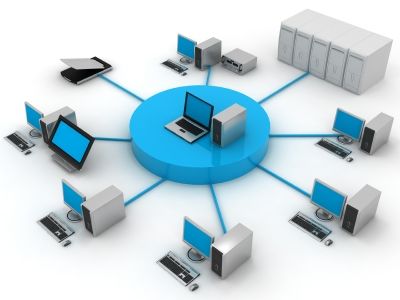 การจัดการระบบเครือข่าย
ระบบเครือข่ายเป็นระบบสื่อสารข้อมูลที่ถูกออกแบบให้มีการใช้ทรัพยากรเครือข่ายร่วมกัน ทั้งนี้เป็นเพราะอุปกรณ์ฮาร์ดแวร์ที่ผู้ใช้หลาย ๆ คน สามารถใช้ร่วมกันในระบบเครือข่ายรวมทั้งซอฟต์แวร์ที่มีราคาแพง ซึ่งสามารถใช้หลาย ๆ คนพร้อมกันได้ หรือเมื่อมีความต้องการที่จะโอนถ่ายแฟ้มข้อมูลของผู้ใช้ระบบเครือข่าย
 เครื่องศูนย์บริการข้อมูล (Servers) เครื่องศูนย์บริการข้อมูล โดยมักเรียกว่า เครื่องเซิร์ฟเวอร์ เป็นคอมพิวเตอร์ที่ทำหน้าที่บริการทรัพยากรให้กับเครื่องลูกข่ายบนเครือข่าย เช่น บริการไฟล์ (File Server), การบริการงานพิมพ์ (Print Server) เป็นต้น เครื่องเซิร์ฟเวอร์อาจเป็นคอมพิวเตอร์ระดับเมนเฟรม มินิคอมพิวเตอร์ หรือไมโครคอมพิวเตอร์ก็ได้ โดยคอมพิวเตอร์ที่ออกแบบมาเพื่อใช้งานเป็นเซิร์ฟเวอร์นี้มักจะมีสมรรถนะสูง รวมถึงถูกออกแบบมาเพื่อรองรับความทนทานต่อความผิดพลาด (Fault Tolerance) เนื่องจากต้องทำงานหนัก หรือต้องรองรับงานตลอด 24 ชั่วโมง ดังนั้น เครื่องเซิร์ฟเวอร์จึงมีราคาที่สูงมากเมื่อเทียบกับคอมพิวเตอร์ที่ใช้งานทั่ว ๆ ไป
สำหรับเครือข่ายท้องถิ่นยังสามารถติดตั้งเครือข่ายในรูปแบบของ              1) เครือข่ายแบบเคลเอนต์เซิร์ฟเวอร์ (Dedicated Server Network) หมายถึงเครือข่ายที่มีเครืองเซิร์ฟเวอร์ไว้คอยบริการให้กับเครื่องลูกข่าย หรือเรียกว่าเครือข่ายแบบไคลเอนต์เซิร์ฟเวอร์ (Client-Server) โดยเซิร์ฟเวอร์อาจเป็นเว็บเซิร์ฟเวอร์ (Web Server), เมลเซิร์ฟเวอร์(Mail Server), ไฟล์เซิร์ฟเวอร์ (File Server) หรือพรินเตอร์เซอร์เวอร์ (Print Server) เป็นต้น เครือข่ายประเภทนี้อาจมีเซิร์ฟเวอร์หนึ่งตัวที่ทำหลาย ๆ หน้าที่บนเครื่องเดียว หรืออาจมีหลาย ๆ เซิร์ฟเวอร์ที่ทำหน้าที่เฉพาะก็ได้ ซึ่งแล้วแต่ขนาดของเครือข่าย หรือความต้องการเพิ่มประสิทธิภาพของเครือข่ายเป็นสำคัญ                เครือข่ายไคลเอนต์เซิร์เวอร์เหมาะสมกับระบบเครือข่ายที่ต้องการเชื่อมต่อสถานีจำนวนมาก ดังนั้นเครือข่ายประเภทนี้จึงจำแป็นต้องคัดเลือกคอมพิวเตอร์ที่มีสมรรถนะสูง เพื่อนำมาใช้เป็นเครื่องศูนย์บริการข้อมูลให้กับเครื่องลูกข่าย
ข้อดี                  - เครือข่ายมีเสถียรภาพสูงการเพิ่มสถานีเครือข่ายสามารถเพิ่มขยายได้ตามต้องการ แต่อย่างไรก็ตามจะต้องคำนึงถึงตัวซิฟต์แวร์ระบบปฏิบัติการเครือข่ายที่ได้งานว่ารองรับการใช้งานของยูสเซอร์จำนวนเท่าไร เช่น ลิขสิทธิ์ของตัวโปรแกรมระบบปฏิบัติการเครือข่ายรองรับที่ 100 ยูสเซอร์ ดังนั้นก็จะสามารถเชื่อมต่อสถานีได้ไม่มากกว่า 100 เครื่อง เป็นต้น                  - มีระบบความปลอดภัยสูง ไม่ว่าจะเป็นส่วนของระบบความปลอดภัยในข้อมูล หรือการจัดการสิทธิการใช้งานของยูสเซอร์                  - มีอุปกรณ์และโปรแกรมเครื่องมือต่าง ๆ ที่สนับสนุนการใช้งานค่อนข้างมาก
ข้อเสีย                  - มีการลงทุนสูง แต่หากเปรียบเทียบการใช้งานโดยรวม ก็ถือว่าคุ้มค่ามาก                  - ในการติดตั้ง จำเป็นต้องพึ่งพาผู้ควบคุมระบบ ที่มีความรู้และเชี่ยวชาญ               2) เครือข่ายแบบเพียร์ทูเพียร์ (Peer-to-peer Network/Non-Dedicated Server) เป็นเครือข่ายที่ไม่มีเครื่องคอมพิวเตอร์ที่ใช้เป็นเครื่องเซิร์ฟเวอร์โดยเฉพาะ คอมพิวเตอร์ทุก ๆ เครืองบนเครือข่ายประเภทนี้มีความเสมอภาคเท่าเทียมกันทั้งหมด จุดประสงค์ของเครือข่ายประเภทนี้คือ ต้องการเพียงสื่อสารเพื่อแลกเปลี่ยนข้อมูลและแชร์ทรัพยากรร่วมกันได้เท่านั้น โดยอาจจำเป็นต้องยอมรับถึงความปลอดภัยที่มีค่อนข้างต่ำ ตัวอย่างระบบปฏิบัติการเครือข่ายแบบเพียร์ เช่น NetWare-Life, Windows for Workgroup, Window-9X, Windows-XP เป็นต้น
สำหรับข้อดีและข้อเสียของการเชื่อมต่อเครือข่ายแบบเพียร์ทูเพียร์ สามารถสรุปได้ดังรายละเอียดต่อไปนี้                 ข้อดี                   - ลงทุนต่ำ                   - เหมาะสำหรับเครือข่ายขนาดเล็ก                   - ไม่จำเป็นต้องพึ่งพาผู้ดูแลระบบ                   - ติดตั้งง่าย                  ข้อเสีย                   - มีขีดความสามารถจำกัด                   - มีระบบความปลอดภัยค่อนข้างต่ำ ทั้งในด้านของการจัดการข้อมูล และการกำหนดสิทธิการใช้งานของยูสเซอร์                   - มีปัญหาเกี่ยวกับการขยายเคือข่าย เนื่องจากหากมีจำนวนเครื่องมากขึ้นบนเครือข่าย จะส่งผลต่อความเร็วที่เลวลงอย่างเห็นได้ชัดเจน จำนวนเครื่องบนเครือข่ายควรอยู่ประมาณ 10 ถึง 20 เครื่องเท่านั้น ซึ่งไม่ควรมีมากไปกว่านี้
เครื่องลูกข่ายหรือสถานีเครือข่าย (Clients)
เครื่องลูกข่ายเป็นคอมพิวเตอร์ที่เชื่อมต่อเข้าระบบเครือข่าย ซึ่งอาจเรียกว่าเวิร์กสเตชั่นก็ได้ โดยมักเป็นเครื่องของผู้ใช้งานทั่วไปสำหรับติดต่อเพื่อขอใช้บริการจากเซิร์ฟเวอร์ เครื่องลูกข่ายอาจเป็นคอมพิวเตอร์ที่ไม่จำเป็นต้องมีสมรรถนะสูง ซึ่งอาจเป็นเครื่องเดสก์ทอปคอมพิวเตอร์ทั่วไปก็ได้การ์ดเครือข่าย (Network Interface Card : NIC)
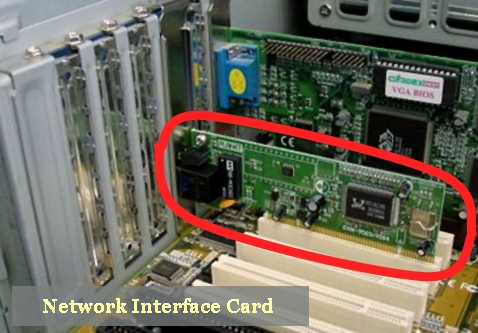 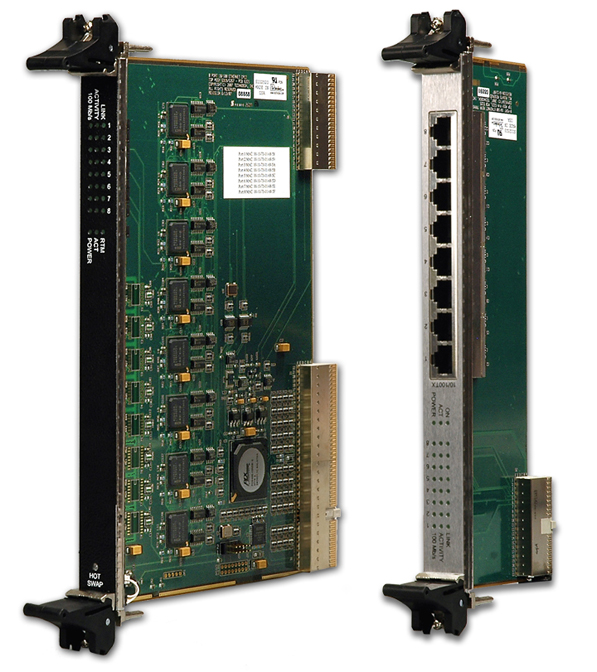 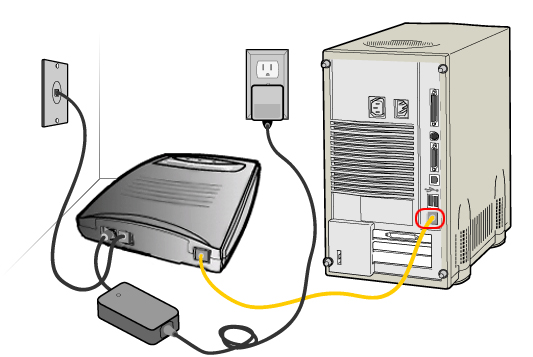 ข่ายที่ใช้งานบนเครือข่ายแลนแบบอีเทอร์เน็ต มักเรียกว่า อีเทอร์เน็ตการ์ด (Ethernet Card) ซึ่งการ์ดดังกล่าวมีหลายชนิดด้วยกันให้เลือกใช้งานตามความเมหาะสมไม่ว่าจะเป็นอัตราความเร็วที่กำหนดไว้เพื่อรองรับการใช้งานที่แตกต่างกัน เช่น 10 Mbps, 10/100 Mbps หรือ 1 Gbps ส่วนคอนเน็กเตอร์ที่ใช้สำหรับเชื่อมต่อก็มีคอนเน็กเตอร์แบบต่าง ๆ ให้เลือกใช้งาน ซึ่งคอนเน็กเตอร์แบบ RJ45 จะถือเป็นคอนเน็กเตอร์มาตรฐานสำหรับเครือข่ายอีเทอร์เน็ตในปัจจุบัน ยกเว้นการ์ดเครือข่ายรุ่นเก่า ๆ ที่ยังคงมีใช้งานอยู่บ้าง เช่น คอนเน็กเตอร์แบบ BNC หรือ AUI เป็นต้น
สายเคเบิลที่ใช้บนเครือข่าย (Network Cables
เครือข่ายคอมพิวเตอร์จำเป็นต้องมีสายเคเบิลเพื่อใช้สำหรับเชื่อมต่อคอมพิวเตอร์ต่าง ๆ ให้อยู่บนเครือข่ายเดียวกันเพื่อสื่อสารกันได้ การเลือกชนิดของสายเคเบิลจำเป็นต้องพิจารณาควบคู่กับรูปแบบการเชื่อมต่อเครือข่าย เช่น หากเชื่อมต่อในรูปแบบดาว สายเคเบิลหลัก ๆ ที่ใช้งานก็คือสาย UTP เป็นต้น โดยชนิดและคุณสมบัติของสายเคเบิลชนิดต่าง ๆ ได้กล่าวรายละเอียดไว้แล้วในบทที่ 4 นอกจากนี้เครือข่ายยังสามารถสื่อสารระหว่างกันโดยไม่ใช้สายก็ได้ ซึ่งเรียกว่า เครือข่ายไร้สาย โดยสามารถใช้คลื่อนวิทยุ หรืออินฟราเรดเป็นตัวกลางในการนำพาสัญญาณอีกทั้งยังสามารถนำเครือข่ายแบบมีสาย และเครือข่ายแบบไร้สายมาเชื่อมต่อเข้าเป็นเครือข่ายเดียวกันได้
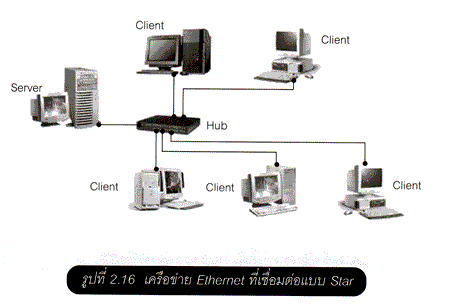 ฮับและสวิชต์ (Hubs and Switches)
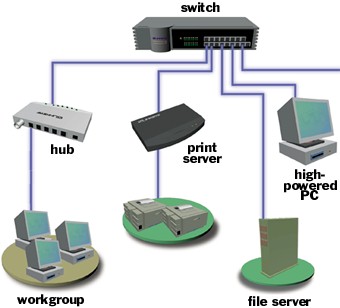 อุปกรณ์ฮับ และสวิตช์ มักนำไปใช้เป็นศูนย์กลางของสายเคเบิลที่เชื่อมต่อเครือข่ายเข้าด้วยกัน ซึ่งฮับหรือสวิตช์นั้นจะมีพอร์ตเพื่อให้สายเคเบิลเชื่อมต่อเข้าระหว่างฮับกับคอมพิวเตอร์ โดยจำนวนพอร์ตจะขึ้นอยู่กับแต่ละชนิด เช่น แบบ 4, 8, 16 หรือ 24 พอร์ต และยังสามารถนำฮับหรือสวิตช์หลาย ๆ ตัวมาเชื่อมต่อเข้าด้วยกันเพื่อขยายเครือข่ายได้อีกด้วย
ระบบปฏิบัติการเครือข่าย (Network Operating System : NOS)
สิ่งสำคัญสิ่งหนึ่งของเครือข่ายก็คือ โปรแกรมหรือซอฟต์แวร์ระบบปฎิบัติการเครือข่าย เครือข่ายที่มีประสิทธิภาพจำเป็นต้องมีซอฟต์แวร์เครือข่ายที่มีประสิทธิภาพด้วย โปรแกรมระบบปฎิบัติการเครือข่ายก็จะมีทั้งแบบไคลเอนด์เซิร์ฟเวอร์ และแบบเพียร์ทูเพียร์ให้เลือกใช้งานตามลักษณะของเครือข่ายที่ใช้งานหรืออกแบบไว้ ซึ่งโดยปกติระบบปฏิบัติการ Windows ตระกูล 9x หรือรุ่นที่สูงกว่า นอกจากจะใช้เป็นระบบปฏิบัติการที่ติดตั้งเพื่อใช้งานแบบคนเดียวแล้ว ยังสามารถติดตั้งเพื่อเชื่อมต่อเป็นเครือข่ายในลักษณะเวิร์กกรุ๊ป หรือในรูปแบบของเครือข่ายเพียร์ทูเพียร์ก็ได้ โดยจำเป็นต้องมีการ์ดเครือข่าย และเลือกใช้โปรโตคอลเพื่อทำการสื่อสารร่วมกันบนเครือข่าย เช่น NetBEUI หรือ TCP/IP เป็นต้น
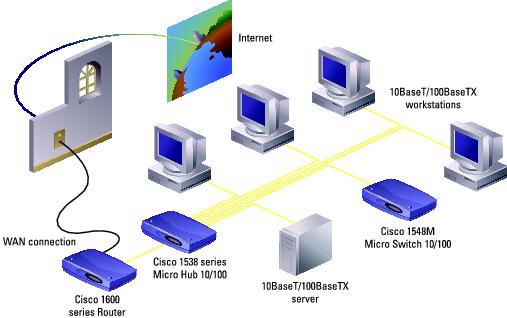 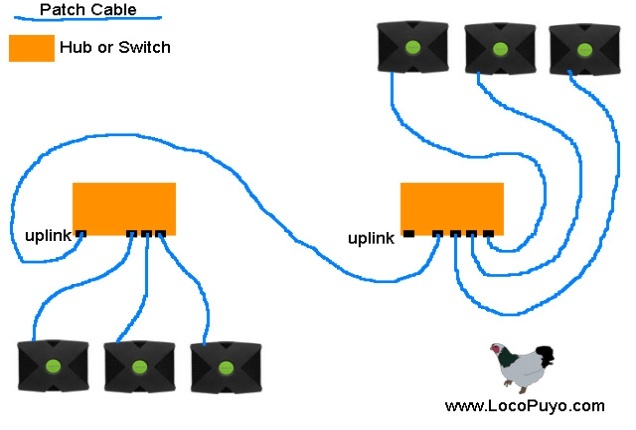 การออกแบบระบบเครือข่ายท้องถิ่น
 ระบบเครือข่ายท้องถิ่นถือได้ว่าเป็นสิ่งจำเป็นต่อองค์กรต่าง ๆ เพราะคอมพิวเตอร์ต่าง ๆ ไม่สามารถทำงานเพียงตัวดัยวหรือแบบ standalone ได้อีกต่อไป ความต้องการเชื่อมต่อคอมพิวเตอร์เป็นระบบเครือข่ายถือว่าเป็นความต้องการพื้นฐานของระบบสำนักงานและองค์กรต่าง ๆ เพื่อทำให้เกิดการใช้ข้อมูลร่วมกันและเป็นการประหยัดทรัพยากรในระบบ เช่น ใช้ซอฟต์แวร์ราคาแพงร่วมกัน หรือใช้อุปกรณ์พรินเตอร์ร่วมกัน อย่างไรก็ตาม การออกแบบระบบเครือข่ายท้องถิ่นจะต้องทำโดยผู้ชำนาญและมีประสบการณ์ในการออกแบบเนื่องจากระบบเครือข่ายแต่ละที่มีความต้องการของผู้ใช้ไม่เหมือนกัน รวมทั้งข้อจำกัดต่าง ๆ ทางด้านเทคนิคของอุปกรณ์เครือข่ายเองทำให้เราต้องรู้ถึงการและขั้นตอนการออกแบบระบบเครือข่ายที่ถูกต้อง
ระบบเครือข่ายที่ดีต้องสามารถรองรับความต้องการของผู้ใช้ (user's requirement) ได้ทั้งในปัจจุบันและในอนาคต เมื่อเราทราบความต้องการของผู้ใช้แล้ว วิศวกรเครือข่ายต้องเปลี่ยนความต้องการของผู้ใช้ (ความต้องการการใช้โปรแกรมประยุกต์นั่นเอง) มาเป็นความต้องการของทรัพยากรเครือข่าย (network requirement) ซึ่งจะนำไปสู่การออกแบบเครือข่ายที่สะท้อนถึงการใช้งานระบบเครือข่ายที่ถูกต้อง การออกแบบระบบเครือข่ายที่ดีนั้นต้องคำนึงถึงปัจจัยพื้นฐานต่าง ๆ ดังนี้
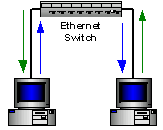 1. Performance ประสิทธิภาพของระบบเครือข่าย โดยสะท้อนจากเมตริกต่าง ๆ เช่น Application throughput, response time (delay) เป็นต้น ปัจจัยทางด้านประสิทธิภาพต้องเป็นที่ยอมรับจากผู้ใช้ว่า ระบบเครือข่ายสามารถรองรับการทำงานของโปรแกรมประยุกต์ได้ตามข้อตกลงระดับการบริการของระบบเครือข่าย service level agreement เช่น ระบบเครือข่ายที่มีโปรแกรมประยุกต์สื่อประสมหลายสื่อต้องสามารถรับประกัน throughput ของผู้ใช้หนึ่ง ๆ ว่าต้องไม่น้อยกว่า 8 กิโลไบต์ต่อวินาที โดยต้องใช้เวลา delay จากผู้ส่งถึงผู้รับไม่เกิน 200 ms ซึ่งรับประกันคุณภาพการส่งข้อมูลเสียงและภาพเคลื่อนไหวได้ หรือรับประกันการใช้เว็บว่าสามารถเข้าถึงหน้าเว็บที่ต้องการภายใน 8 วินาที เป็นต้น
2. Reliability เป็นปัจจัยที่แสดงถึงการออกแบบที่ต้องมีระบบที่ทนต่อความผิดพร่อง fault tolerance ของเครือข่ายอันเกิดมาจากการล้มเหลวของอุปกรณ์ที่เกิดความเสียหายโดยจะเข้าทดแทนการทำงานได้ทันทีโดยระบบไม่เกิดความเสียหาย อย่างไรก็ตาม ระบบสำรองที่ใช้จะทำให้ค่าใช้จ่ายในการออกแบบระบบเครือข่ายสูงขึ้น ดังนั้น เพื่อคำนึงถึงปัจจัยนี้ ต้องประเมินความสำคัญของระบบงานโปรแกรมประยุกต์ของผู้ใช้ว่าจะเกิดความเสียหายขึ้นมากน้อยอย่างไรเมื่อเกิดปัญหา จากนั้นจึงสามารถพิจารณาระดับของการออกแบบระบบเครือข่ายสำรองให้เหมาะสมได้ โดยปกติเราสามารถแบ่งระบบสำรองได้เป็นแบบ On-line (Hot backup) และ Off-line (Cold backup) ซึ่งเป็นประโยชน์จากระบบสำรองต่างชนิดกันจะไม่เหมือนกันขึ้นอยู่กับระดับความต้องการของผู้ใช้
3. Scalability เป็นปัจจัยที่เน้นถึงระบบเครือข่ายที่สามารถรองรับจำนวนของผู้ใช้ในระบบเทคโนโลยีบางประเภทรวมกับการออกแบบระบบเครือข่ายที่ถูกต้องสามารถรองรับจำนวนผู้ใช้ได้ตั้งแต่จำนวนไม่มากนักไปจนถึงผู้ใช้หลายพันคน โดยไม่จำเป็นต้องออกแบบระบบเครือข่ายใหม่หรือต้องใช้เทคโนโลยีใหม่ ดังนั้นการเลือกเทคโนโลยีเครือข่ายที่เหมาะสมและสามารถรองรับผู้ใช้ได้ถือว่าเป็นปัจจัยของการออกแบบระบบเครือข่ายที่สำคัญเช่นกัน
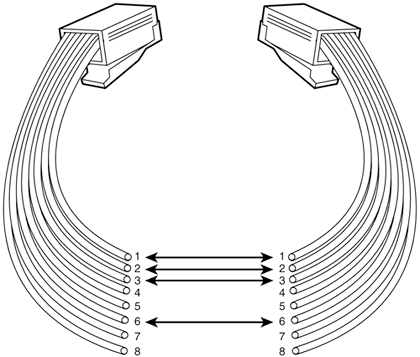 4. Flexibility เป็นปัจจัยการออกแบบเครือข่ายที่เน้นถึงความยืดหยุ่นของเทคโนโลยี เช่น เทคโนโลยีอีเทอร์เน็ตสามาระรองรับเครือข่ายที่แบนด์วิดธ์ 10/100/1000/10,000 ล้านบิต ต่อวินาที โดยไม่จำเป็นต้องใช้เทคโนโลยีอื่น สามารถเลือกใช้สายสื่อเป็นแบบสายคู่บิดเกลียวหรือสายใยแก้ว เมื่อต้องการระยะทางระหว่างโฮสต์ที่ต่างกัน, เทคโนโลยีเอทีเอ็ม ATM-Asynchronous Transfer Mode สามารถเลือกใช้ในระบบเครือข่ายท้องถิ่นและ/หรือเครือข่ายทางไกลหรือผสมกันก็ได้ เป็นต้น
5. Security ความปลอดภัยของระบบเครือข่ายถือได้ว่าเป็นปัจจัยสำคัญอันดับต้น ๆ ของการออกแบบเครือข่ายสำหรับธุรกิจหรือองค์กรที่เก็บข้อมูลที่มีความสำคัญมาก ๆ หรือเป็นองค์กรของรัฐที่เก็บข้อมูลลับต่าง ๆ การออกแบบเครือข่ายที่ต้องการความปลอดภัยในระดับสูงต้องคำนึงถึงความปลอดภัยในระดับต่าง ๆ ดังนี้:-                        ทางกายภาพ (Physical security) เป็นความปลอดภัยที่เห็นได้ชัดอันเกิดจากการใช้สายสื่อที่ปลอดภัยต่อการลักลอบดักฟัง (tapping) เช่น สายใยแก้ว หรือเดินสายคู่บิดเกลียวที่มีท่อเดินที่ปิดมิดชิด ระบบการเดินสายและกระจายสายที่เป็นระเบียบมิดชิดโดยผู้อื่นไม่สามารถลักลอบใช้สายเครือข่ายได้, ระบบรักษาความปลอดภัยที่ต้องใช้บัตรผ่านเข้า-ออก หรืออาจจะต้องมีกล้องทีวีวงจรปิดในห้องเก็บเซอร์ฟเวอร์สำคัญ ๆ
ความปลอดภัยของระบบเครือข่าย (Data link/Network security) เป็นการรักษาความปลอดภัยของการเข้าถึงข้อมูล เนื่องจากข้อมูลในระบบโปรแกรมประยุกต์มีหลายระดับการเข้าถึงข้อมูลระดับใดขึ้นอยู่กับผู้ดูแลระบบว่าจะอนุญาตให้ใครสามารถเข้าถึงข้อมูลประเภททใดได้ ดังนั้น การแบ่งเป็นระดับความสำคัญของข้อมูลและผู้ใช้ การใช้อุปกรณ์ firewall เพื่อป้องกันผู้บุกรุกจากภายนอก การเข้ารหัสของระบบเครือข่ายท้องถิ่นแบบไร้สาย (Wireless LAN) เป็นต้น                        ความปลอดภัยของระบบโปรแกรมประยุกต์ (Application security) จะต้องรวมถึงวิธีการตรวจสอบผู้ใช้ (User Authentication) ว่าเป็นผู้ที่ได้รับมอบหมายหรือไม่ซึ่งต้องอาศัยระบบการใช้ล็อกอินและรหัสลับของแต่ละผู้ใช้ รวมทั้งระบบการเข้ารหัสข้อมูลและถอดรหัสข้อมูล (encryption/decryption) ที่จะต้องผ่านเครือข่ายอินเทอร์เน็ต ระบบกุญแจแบบสมมาตรหรืออสมมาตรเพื่อช่วยในการถอดรหัสต่าง ๆ เป็นต้น
6. Cost-effectiveness การออกแบบระบบเครือข่ายที่ดีต้องเปรียบเทียบความคุ้มของการลงทุนในอุปกรณ์เครือข่ายโดยเปรียบเทียบต่อตัวเลข throughput แต่ผู้ใช้แต่ละคน เช่น เครือข่ายหนึ่งมีค่าใช้จ่าย 2,000 บาทต่อหนึ่งกิโลบิต ในขณะที่ระบบเครือข่ายที่สองมีค่าใช้จ่ายเพียง 1,000 บาทต่อหนึ่งกิโลบิต-ของการส่งข้อมูล ซึ่งแสดงว่าค่าใช้จ่ายเมื่อเทียบกับประโยชน์ที่ได้รับของเครือข่ายที่หนึ่งจะสูงกว่าเครือข่ายที่สองถึง 2 เท่า แสดงว่าการออกแบบเครือข่ายที่สองดีกว่าเครือข่ายแรกเมื่อเปรียบเทียบที่ throughput เท่ากัน เป็นต้น              7. Manageability การออกแบบระบบเครือข่ายที่ดีต้องสามารถบริหารจัดการได้อย่างไม่ยุ่งยากและสิ้นเปลืองงบประมาณการบริหารจัดการไม่มากนัก อาทิเช่น ระบบสายเครือข่ายที่ดรต้องมีระบบการตั้งชื่อ (labeling) ที่สะดวกต่อการดูแลและบำรุงรักษาโดยเจ้าหน้าที่เทคนิค รวมทั้ง การใช้ซอฟต์แวร์ในการช่วยบริหารจัดการระบบเครือข่าย (Network management software) ทำให้งานการดูแลระบบสะดวกและเป็นไปอย่างอัตโนมัติ หรือ ใช้เจ้าหน้าที่เทคนิคเท่าที่จำเป็น ดังนั้น การลงทุนในระบบซอฟต์แวร์ดังกล่าวจะต้องดูว่าสามารถลดค่าใช้จ่ายในการบริหารเครือข่าย
หลักการออกแบบระบบเครือข่าย  
              ในการออกแบบและพัฒนาระบบเครือข่ายใดๆ นั้น จำเป็นอย่างยิ่งที่จะต้องทำงานอย่างเป็นระบบ เพื่อให้ได้มาซึ่งแบบขึ้นสุดท้าย ( Final Design ) ที่ดีที่สุด มีประสิทธิภาพที่คุ้มค่ากับการลงทุน และตอบสนองความต้องการของผู้ใช้ได้อย่างครบถ้วน ดังรูปข้างต้น              1) ความต้องการของผู้ใช้ถือได้ว่าเป็นสิ่งที่สำคัญที่สุดในการออกแบบระบบ เพราะจะเป็นสิ่งที่กำหนดแนวทางการออกแบบและพัฒนา รวมไปถึงการกำหนดคุณสมบัติของอุปกรณ์ และรูปแบบการเชื่อมต่อต่างๆ ซึ่งความต้องการนี้อาจจะได้มาจากหลายๆ แหล่ง เช่น วิเคราะห์จากแผนกลยุทธ์ขององค์กร วิเคราะห์จากแผนงานด้านสารสนเทศ หรือแม้กระทั่งออกแบบสอบถามเพื่อสำรวจความคิดเห็นจากผู้ใช้เป็นต้น
2) ความต้องการระบบเมื่อได้ความต้องการของผู้ใช้แล้ว ก็นำข้อมูลนั้นมาประมวลผลให้เป็นข้อมูลทางเทคนิค โดยสามารถวิเคราะห์ความต้องการดังกล่าวเทียบกับ OSI Model 7 Layers เช่น ใน Physical Layer ก็จะเป็นส่วนที่กำหนดความต้องการด้านประเภทและชนิดของสายสัญญาณตามมาตรฐานต่างๆ และใน Network Layer ก็จะเป็นส่วนที่กำหนดรูปแบบการเชื่อมต่อ และวิธีการส่งผ่านข้อมูลในระบบเครือข่ายเป็นต้น              3) การสำรวจสภาพของเทคโนโลยีในปัจจุบันการศึกษาข้อมูลของเทคโนโลยีในปัจจุบันนั้น สามารถทำได้หลายวิธี เช่น การค้นหาข้อมูลจากเอกสารทางวิชาการ ข้อมูลจากนิตยสารทางด้านคอมพิวเตอร์ การค้นหาข้อมูลจากอินเตอร์เน็ต หรือการติดต่อสอบถามจากผู้จำหน่ายอุปกรณ์เพื่อสอบถามถึงข้อมูลเทคโนโลยีล่าสุดของอุปกรณ์ชนิดต่างๆ
4) การพิจารณาเปรียบเทียบค่าใช้จ่ายการเปรียบเทียบค่าใช้จ่าย เพื่อให้เห็นถึงจุดเด่น / จุดด้อย ของระบบในแต่ละรูปแบบ และยังสามารถนำผลวิเคราะห์ที่ได้นำเสนอให้ผู้บริหารเพื่อใช้เป็นสารสนเทศประกอบการตัดสินใจได้   5) การประเมินการออกแบบจากข้อที่ 1 ถึง 3 ข้างต้น จะทำให้ได้แบบเบื้องต้น (Preliminary Design) ซึ่งแบบเบื้องต้นที่ได้นั้น จะถูกนำมาผ่านขั้นตอนการวิเคราะห์อย่างละเอียดในขั้นตอนการประเมินนี้ โดยจะวิเคราะห์ควบคู่กับข้อมูลที่ได้จากข้อ 4 และจะมีการปรับแก้จนกว่าจะเป็นที่น่าพอใจของทุกๆ ฝ่าย และได้เป็นแบบขั้นสุดท้าย ( Final Design ) เพื่อใช้เป็นแนวทางหลักในการดำเนินการต่อไป
การจัดการเครือข่าย          
                ในเบื้องต้นผู้ใช้เครือข่ายสามารถดูแลเครือข่ายของตัวเองได้ โดยไม่ต้องพึ่งผู้เชี่ยวชาญ การดูแลและจัดการเครือข่ายเบื้องต้นสำหรับผู้ใช้งานมีดังนี้                การจัดการบัญชีผู้ใช้ ก่อนเริ่มใช้งานเครือข่าย ต้องมีการจัดการเกี่ยวกับผู้ที่จะเข้าใช้งานเครือข่ายนั้น ๆ โดยขั้นแรกทำการบ็อกอินคือการกำหนดชื่อผู้ใช้และรหัสผ่านในการใช้งานเครือข่าย บัญชีผู้ใช้ที่อยู่ในเครือข่ายมี 2 ประเภท                     บัญชีผู้ใช้ (User Account) ผู้ใช้ควรตั้งชื่อให้ง่ายต่อการจดจำและต้องสามารถจดจำรหัสผ่านให้ได้อย่างแม่นยำด้วยรหัสผ่านควรเป็นสิ่งที่จำได้ง่าย และยากต่อการคาดเดาของผู้อื่น ถ้าจำรหัสผ่านผิดทำให้ไม่สามารถเข้าไปใช้งานระบบเคือข่ายได้                     บัญชีกลุ่มผู้ใช้ (Group Account) การแบ่งผู้ใช้ออกเป็นกลุ่มแล้วจึงตั้งชื่อและรหัสผ่านเดียวกันเพื่อสะดวกในการจัดการ แทนที่จะตั้งชื่อและตั้งรหัสผ่านของผู้ใช้คนเดียว เพื่อป้องกันการลืมรหัสผ่านของผู้ใช้แต่ละคน
การจัดการทรัพยากร เนื่องจากการใช้ทรัพยากรร่วมกันในเครือข่าย เป็นจุดประสงค์หลักของเครือข่าย ดังนั้นก่อนที่เราจะสามารถใช้ทรัพยากรร่วมกันในเครือข่าย ก่อนอื่นเราจำเป็นต้องกำหนดค่าการใช้อุปกรณ์ในเครือข่าย เพื่อให้ทรัพยกรในเครือข่ายพร้อมใช้งานอย่างมีประสิทธิภาพในเครือข่าย ซึ่งการกำหนดค่าการใช้ทรัพยากร ต่าง ๆ มีดังนี้                   การจัดการพื้นที่ฮาร์ดดิสก์ เป็นส่วนที่กำหนดข้อจำกัดเกี่ยวกับพื้นที่การใช้งานฮาร์ดดิสก์แต่ละคนที่ติดตั้งบนระบบไฟล์เซิร์ฟเวอร์ ต้องมีการจำกัดพื้นที่การใช้งานฮาร์ดดิสก์แต่ละคนเพราะเมื่อผู้ใช้แต่ละคนใช้งานไปนาน ๆ ทำให้ใช้พื้นที่มากขึ้นเรื่อย ๆ จนกระทั่งฮาร์ดดิสก์เต็ม จึงต้องทำการขนาดพื้นที่ของแต่ละคนให้แน่นอน                   ไฟล์และไดเร็กทอรี คือต้องมีการกำหนดสิทธ์ให้แก่ผู้ใช้งานเข้าใช้ไฟล์และไดเร็กทอรีเพื่อป้องกันข้อมูลที่สำคัญรั่วไหลออกสู่ภายนอกองค์กร                   เครื่องพิมพ์ คือต้องการทำตั้งค่าเครื่องพิมพ์ให้ผู้ใช้งานร่วมกันได้ และต้องทำการตรวจสอบสถานะเครื่องพิมพ์ว่าปกติหรือไม่ เพื่อให้พร้อมใช้งานอยู่เสมอ
ปัญหาที่เกิดขึ้นกับระบบเครือข่าย
      ปัญหาฮาร์ดแวร์ของเครือข่าย ในช่วงแรกของการติดตั้งอุปกรณ์ของเครือข่ายและสายสัญญาณ เพราะฮาร์ดแวร์ในช่วงแรกของการติดตั้งใหม่จะไม่มีปัญหาขัดข้อง แต่เมื่อใช้ไปนาน ๆ มีข้อมูลผ่านเข้าออกมาก ปัญหาจึงเริ่มเกิดขึ้นมีสาเหตุดังนี้      1. การใช้สายสัญญาณเกินข้อกำกัด เช่น การใช้สายสัญญาณยาวเกินไป, การเชื่อมต่อสายโคแอ็กซ์ไม่ถูกต้อง และการใช้ฮับและสวิตช์เกินกว่ากำหนด เป็นต้น สิ่งเหล่านี้ทำให้ข้อมูลที่ส่งไปป็นขยะ หรือข้อมูลอาจส่งไปไม่ถึงการป้องกันปัญหาทำใด้โดยทำความเข้าใจเกี่ยวกับข้อจำกัดเกี่ยวกับความยาวของสายสัญญาณและดูแลไม่ให้เกินมาตรฐานระหว่างการออกแบบและติดตั้งเครือข่าย เช่น สายคู่บิดเกลียวชนิดไม่หุ้มฉนวนจะถูกรบกวนได้งานจากคลื่นแม่เหล็กไฟฟ้า เพราะฉะนั้นในขณะที่ทำการติดตั้งสายสัญญาณไม่ติดตั้งสายสัญญาณใกล้แหล่งที่มีคลื่นแม่เหล็กไฟฟ้า เช่น ไม่ควรเชื่อมต่อในบริเวณที่ใกล้สายไฟฟ้า เป็นต้น
2. อุปกรณ์เครือข่ายทำงานไม่ทัน เมื่อมีแพ็กเก็จข้อมูลจำนวนมาก ทำให้ฮาร์ดแวร์ต้องทำงานมากขึ้น จะส่งผลกระทบกับอุปกรณ์ที่ต้องทำการเลือกและคำนวณเส้นทางระหว่างเครือข่ายทำให้อุปกรณ๋ชนิดนั้น ๆ ทำงานผิดพลาด เช่น เราท์เตอร์ถ้ามีการส่งข้อมูลมากเกินไป ทำให้เราท์เตอร์ส่งข้อมูลออกมาเป็นขยะข้อมูลได้การป้องกันคือ ควรใช้เราท์เตอร์ที่ทำหน้าที่เป็นเราท์เตอร์อย่างเดียว ไม่ใช้คอมพิวเตอร์ที่ทำหน้าที่เป็นเราท์เตอร์และทำอย่างอื่นด้วย                 3. การชนกันของข้อมูล ถ้ามีการใช้เทคโนโลยีแบบอีเธอร์เน็ตเมื่อเครือข่ายมีขนาดใหญ่ข้อมูลที่ผ่านเข้าออกภายในเครือข่ายย่อมมีมาก ทำให้เกิดการชนกันของข้อมูลจึงเกิดขึ้นได้ ซึ่งวิธีนี้สามารถแก้ไขได้โดยการเปลี่ยนไปใช้สายสัญญาณที่มีประสิทธิภาพสูงกว่า หรือใช้อุปกรณ์เชื่อมต่อเครือข่ายที่เรียกว่าสวิตช์
4. ฮาร์ดแวร์ชำรุด ปัญหาฮาร์ดแวร์ชำรุดอาจก่อให้เกิดเครือข่ายล่มได้ เช่น อีเธอร์เน็ตการ์ดชำรุดอาจส่งข้อมูลเป็นจำนวนมาก ทำให้เกิดแพ็กเก็จข้อมูลเสีย เป็นต้น                 5. การโจมตีผ่านเครือข่านอินเทอร์เน็ต (Denial-of-Service) เป็นการโจมตีจากอินเทอร์เน็ตโดยผู้ส่งแพ็กเก็จข้อมูลจำนวนมากมาทางอินเทอร์เน็ตมายังเครื่องเซิร์ฟเวอร์ ทำให้เซิร์ฟเวอร์รับแพ็กเก็จมากเกินไปทำให้ระบบเครือข่ายล้มได้ปัญหานี้เกิดขึ้นจากจุดอ่อนของโปรโตคอล TCP/IP ซึ่งสามารถป้องกันได้โดยติดตั้งแพตช์ล่าสุดของระบบปฏิบัติการนั้น ๆ
การรักษาความปลอดภัยภายในเครือข่ายคอมพิวเตอร์
                ในปัจจุบันองค์กร หรือหน่วยงานมีจำนวนมาก ได้สร้างเครือข่ายคอมพิวเตอร์ขึ้นเพื่อใช้งานภายในองค์กร โดยใช้มาตรฐานเดียวกันกับเครือข่ายอินเทอร์เน็ตที่เราเรียกว่าอินทราเน็ตนั่นเอง ซึ่งอินทราเน็ตนี้จะเชื่อมโยงให้ผู้ใช้งานทุกคนสามารถทำงานร่วมกันได้ แต่การทำงานดังกล่าวนี้ ไม่ได้กำหนดขอบเขตเฉพาะในองค์กรเท่านั้น มีหลายองค์กรที่ได้นำเอาเครือข่ายอินทราเน็ตมาเชื่อมต่อเข้าสู่เครือข่ายอินเทอร์เน็ตเพื่อให้การทำงานสามารถเชื่อมโยงกับองค์กรอื่น ๆ ได้เมื่อนำเครือข่ายมาเชื่อมต่อกันแล้วการสื่อสารข้อมูลจะกระทำได้ง่ายขึ้น แต่ถ้ามองในมุมกลับกันเมื่อการสื่อสารข้อมูลมีมากขึ้นความปลอดภัยในการสื่อสารก็ย่อมน้อยลงตามลำดับ เพราะฉะนั้นองค์กรก็จะแสวงหาวิธีการต่าง ๆ เพื่อมาใช้รักษาความปลอดภัยภายในเครือข่าย เพื่อมิให้ข้อมูลสำคัญ ๆ ขององค์กรแพร่กระจายออกไป หรือป้องกันมิให้ผู้บุกรุกเข้ามาสร้างความเสียหายแก่เครือข่ายของเราได้
ผู้บุกรุกเครือข่ายคอมพิวเตอร์ในการสร้างขึ้นมาเป็นเครือข่ายคอมพิวเตอร์ย่อมมีผู้ที่ต้องการใช้ข้อมูลในทางที่ดีและไม่ดี ผู้บุกรุกเครือข่ายคอมพิวเตอร์อาจจะมีจุดประสงค์เพื่อการแทรกแซงการใช้งานของระบบ, พยายามดูข้อมูล, แก้ไขข้อมูล หรือาจทำให้ระบบเราล้มเลยก็เลย ผู้บุกรุกเครือข่ายมีวิธีการต่าง ๆ ดังต่อไปนี้1. การโจมตีรหัสผ่าน (Password Attacks) คือ การที่ผู้บุกรุกพยายามเดารหัสผ่านของผู้ใช้เครือข่ายซึ่งผู้บุกรุกจะใช้หลายวิธีในการบุกรุก เช่น การเดาแบบลองผิดลองถูกไปเรื่อย ๆ หรือที่เรียกว่าการเดาแบบบรู๊ทฟอร์ท เพื่อพยายามเข้าใช้ระบบเสมือนผู้ใช้ตัวจริง
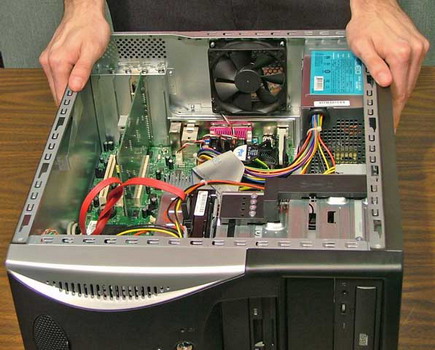 ไอพีปูลฟิง คือวิธีการที่ผู้บุกรุกภายนอกสร้างข้อมูลปลอมที่เชื่อถือ และมาขอใช้บริการระบบเครือข่ายของเรา ระบบเครือข่ายของเราก็อนุญาให้ใช้ทรัพยากรในเครือข่ายได้ เช่น ใช้ค่าไอพีแอดเดรสปลอมเหมือนกับที่ใช้ในเคือข่ายเพื่อทำการขอใช้บริการในเครือข่าย4. การโจมตี (Man-in-the-Middle) คือวิธีการนี้ผู้โจมตีต้องสามารถเข้าถึงแพ็กเก็จข้อมูลที่รับ-ส่ง อยู่ระหว่างเครือข่ายได้ เช่นผู้โจมตีอาจอยู่ที่จุดที่สามารถตรวจจับแพ็กเก็จข้อมูลที่ส่งผ่านระหว่างเครือข่ายได้ แล้วใช้แพ็จเก็จสนิฟเฟอร์เป็นเครื่องมือขโมยข้อมูล เป็นต้น
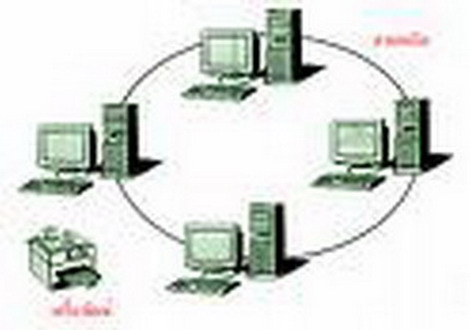 เทคโนโลยีรักษาความปลอดภัยบนเครือข่ายคอมพิวเตอร์ ไฟล์วอลล์ เป็นโปรแกรมที่บรรจุไว้ในเครื่องคอมพิวเตอร์ที่จัดให้เป็นทางผ่านเข้าออกของข้อมูล เพื่อป้องกันการแปลกปลอมของผู้บุกรุกจากภายนอกที่จะเข้าสู่ระบบ แล้วยังสามารถควบคุมการใช้งานในเครือข่าย โดยกำหนดสิทธิ์ของผู้ใช้แต่ละคนให้ผ่านเข้าออกได้อย่างปลอดภัย เมื่อมีการเชื่อมต่อกับอินเตอร์เน็ต ไฟล์วอลล์จึงเป็นตัวป้องกันสำคัญที่ใช้ในการรักษาความปลอดภัยในเครือข่ายระบบของไฟล์วอลล์มีหลายระดับตั้งแต่ ใช้อุปกรณ์สื่อสารทำหน้าที่เป็นไฟล์วอลล์ เช่น เราท์เตอร์ทำหน้าที่เป็นไฟล์วอลล์เพื่อควบคุมการสื่อสาร จนถึงใช้คอมพิวเตอร์ที่มีซอฟต์แวร์ไฟล์วอลล์เพื่อป้องกันเครือข่ายเหตุที่มีการใช้ไฟล์วอลล์ คือ เพื่อให้ผู้ที่อยู่ภายในเครือข่ายสามารถใช้บริการเครือข่ายได้เต็มประสิทธิภาพ และสามารถใช้บริการเครือข่ายภายนอกได้อย่างปลอดภัย
เมื่อทำการติดตั้งไฟล์วอลล์แล้ว ไฟล์วอลล์จะเป็นเหมือนกำแพงไฟควบคุมการผ่านของออกของแพ็กเก็จข้อมูล โดยกำการอนุญาตหรือไม่อนุญาตให้ข้อมูลผ่านเข้าออกเครือข่าย ไฟล์วอลล์แบ่งออกเป็น 2 ประเภทคือ แอพพลิเคชันเลเยอร์ไฟล์วอลล์ (Application Layer Firewall) เรียกอีกอย่างหนึ่งว่า พร็อกซี่ คือ โปรแกรมที่ทำงานบนระบบปฏิบัติการทั่ว ๆ ไป เช่น ในการสื่อสารข้อมูลผ่านเครือข่าย ไฟล์วอลล์จะมีเน็ตเวิร์คการ์ดหลายการ์ด เพื่อเชื่อมต่อกับเครือข่าย ภายในเครือข่ายจะมีโปรโตคอลในการรักษความปลอดภัยของข้อมูลซึ่งเป็นสิ่งที่กำหนดว่าช่องทางใดสามารถถ่ายโอนข้อมูลได้บ้าง ถ้าโปรโตคอลไม่ได้กำหนดชัดเจนว่าช่องทางไหนอนุญาตให้ผ่าน ไฟล์วอลล์ก็จะไม่ยอมให้ข้อมูลนั้นผ่านเครือข่ายพร็อกซี่ที่ดีต้องออกแบบมาเพื่อจัดการกับโปรโตคอลโดยเฉพาะ ตัวอย่างโปรโตคอลที่มีพร็อกซี่ได้แก่ HTTP, FTP หรือ Telnet